Les nationalités
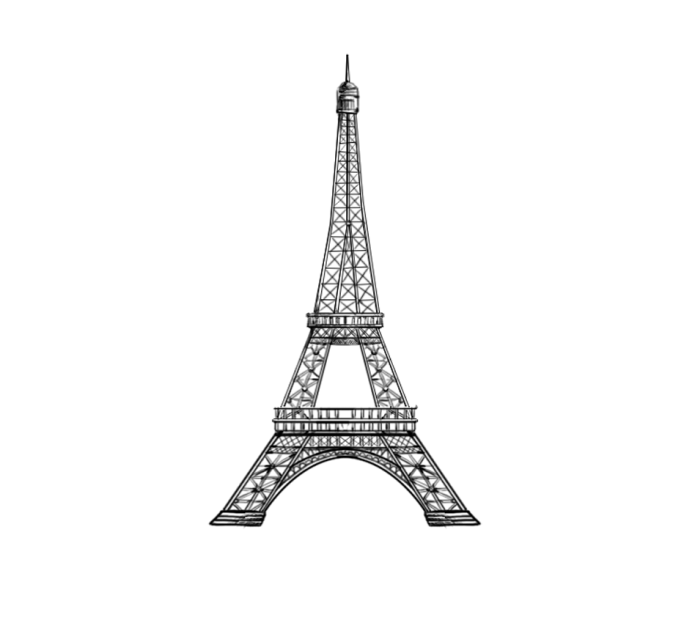 Όνομα δασκάλου
Σχολείο
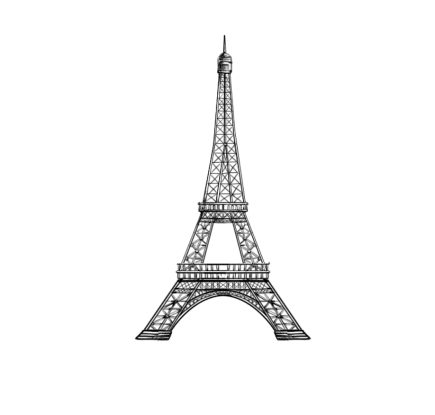 Les adjectifs de nationalité
Règle générale : au masculin on ajoute un –e
Ex. américain - américaine 
Adjectifs en -en ou en –on, doublent leur –n au féminin.
Ex. européen – européenne
Adjectifs en –e au masculin pas de changement au féminin 
Ex. russe – russe
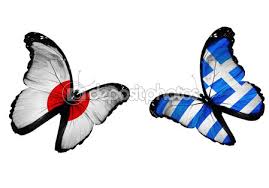 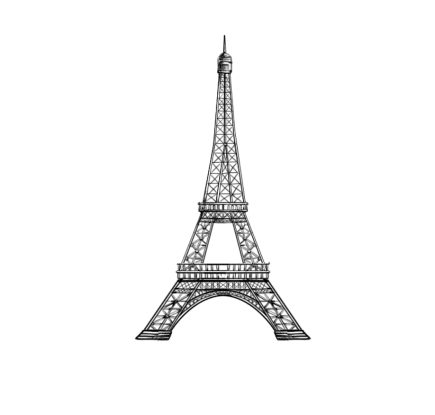 Exceptions
Attention!

grec – grecque
Turc – turque
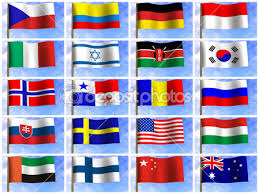 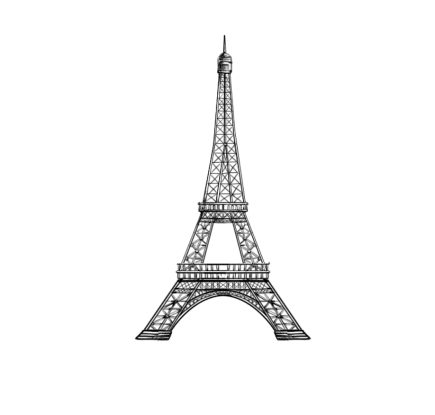 Le genre des noms géographiques
Les noms (continents, pays, régions, fleuves, montagnes…) qui se terminent par –e sont féminins 
ex. la Grèce, la France, la Seine
Les noms qui ne se terminent par –e sont masculins
Ex. Le Maroc
Attention!
le Mexique
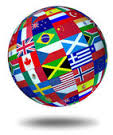 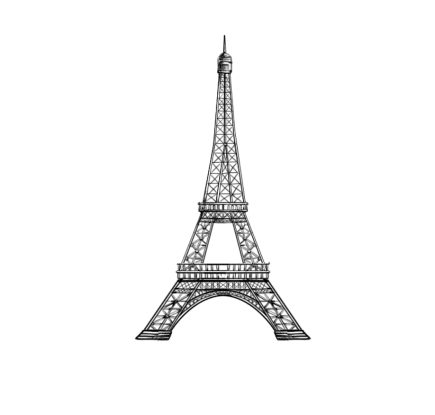 Le genre des noms géographiques
Exceptions !
On dit les Etats-Unis, les Pays-Bas, les Cyclades

Pas d’article!
Chypre, Corfou
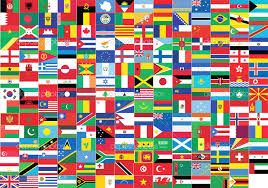 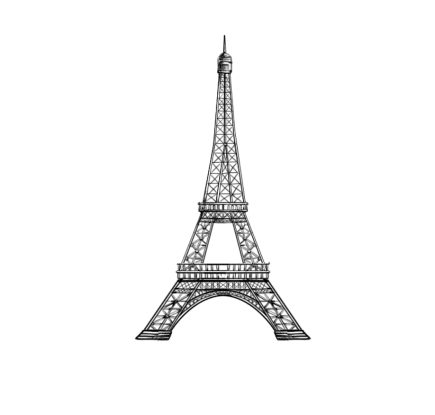 Les prépositions à et en et les noms géographiques
EN
Les pays au masculin commençant par une voyelle et les pays et continents au féminin.
Ex. Je vais en France
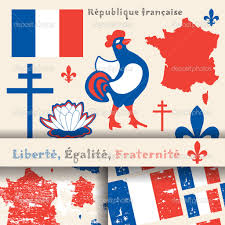 Les prépositions à et en et les noms géographiques
À
 Villes ex. Il va à Paris 
Pays au masculin singulier. ex Ils vont au Danemark? 
Pays au pluriel. Ex Ils vont aux États-Unis
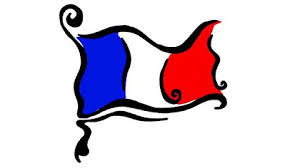 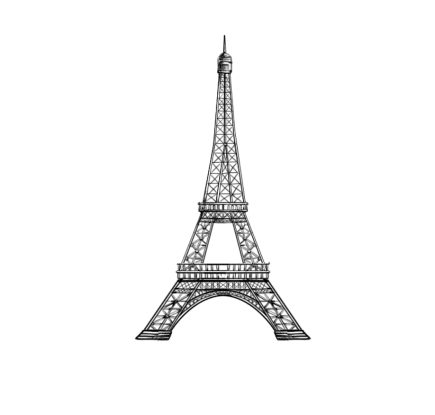 La préposition de et les noms géographiques
Pays/villes au féminin ex. Nous venons de France, de Bretagne  
Pays/région masculin singulier ex. Il est du Portugal, du Pérou
Pays/région au pluriel ex. Elles viennent des États-Unis
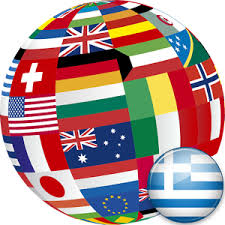 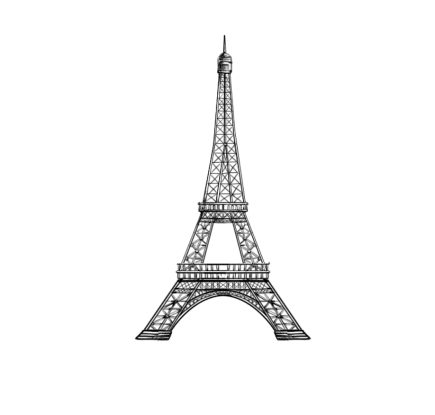 Verbe venir + de
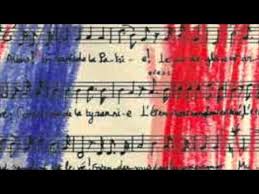 Je viens
Tu viens
Il/elle vient
Nous venons
Vous venez
Ils/elles viennent 

Ex. Ils viennent de France, du Canada, des États-Unis
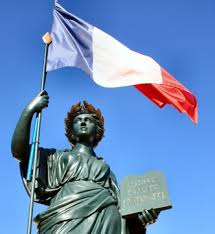 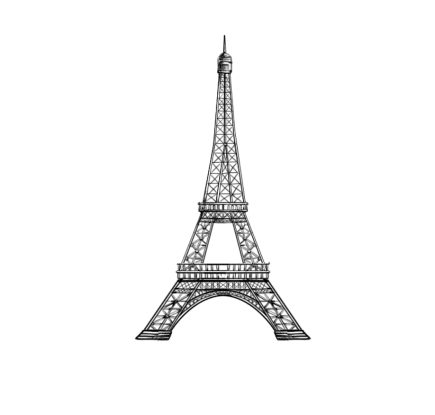 Verbe habiter + en, à
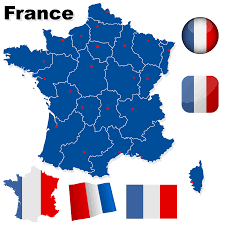 J’habite
Tu habites
Il/elle habite
Nous habitons
Vous habitez
Ils/elles habitent 
Ex. J’habite en France, au Luxembourg, aux Etats-Unis, à Marseille